Bell Ringer
Heinrik rolls two 6-sided dice at the same time. One die has three red sides and three black sides. The other die has the sides numbered from 1 to 6. By means of a tree diagram, table of outcomes or otherwise, answer each of the following questions.

How many different possible combinations can he roll?

What is the probability that he will roll a red and an even number?

What is the probability that he will roll a red or black and a 5?

(d)What is the probability that he will     roll a number less than 3?
Probability Lesson 3
Independent vs. Dependent events
Learning intentions: 
Today I will learn to…
Calculate the probability of independent events.
Calculate the probability of dependent events.
 
Success Criteria: 
I will know I am successful when I can…
Solve IB level problems, such as those in the homework, involving independent and dependent events.
 
Approaches to Learning: 
Research Skills
Thinking Skills
TERMS and NOTATION
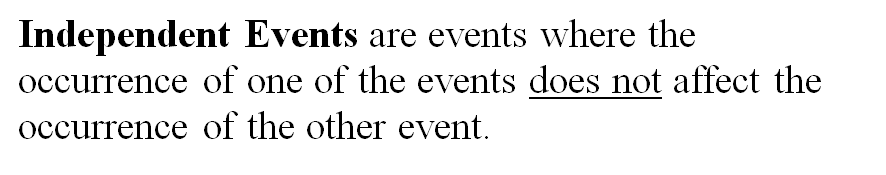 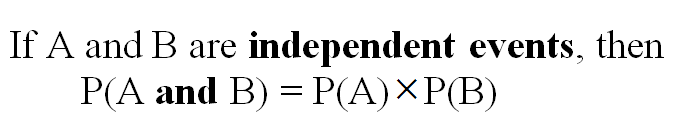 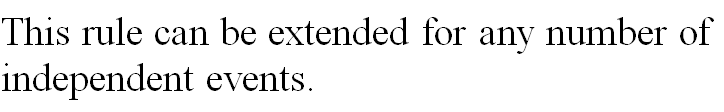 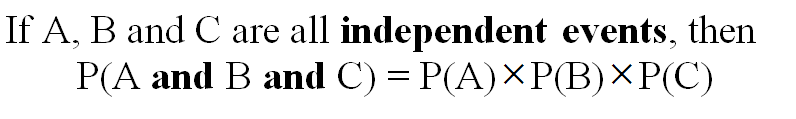 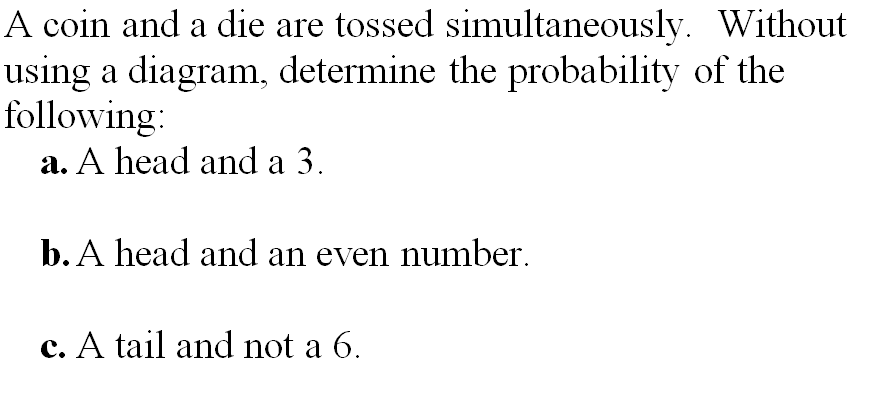 TERMS and NOTATION
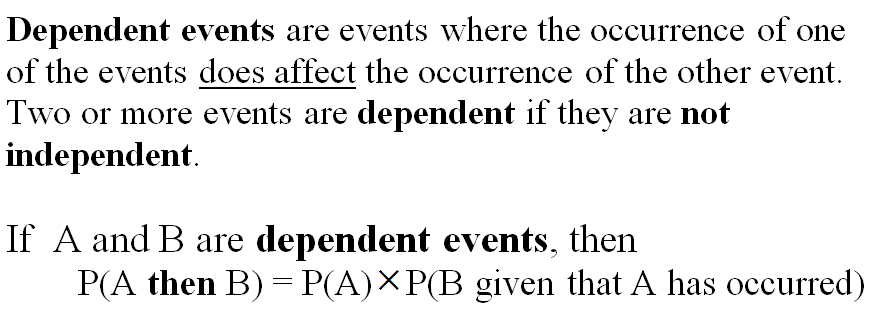 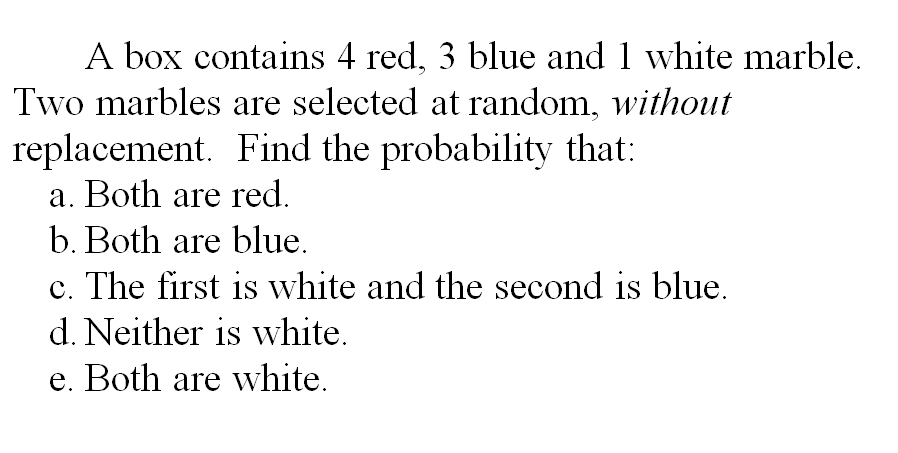